SINAMICS G120Firmware Functions - Version 4.7 SP10
siemens.com/sinamics-g120
Без ограничений © Siemens AG 2018
SINAMICS G120 Firmware V4.7 SP10
1
Поддержка синхронно-реактивных моторов
2
Коммуникации
3
Дальнейшие расширения
Page 2
SINAMICS G120 Firmware V4.7 SP10Синхронно-реактивные моторы SIMOTICS GP/SD (1FP1)
Основные аспекты
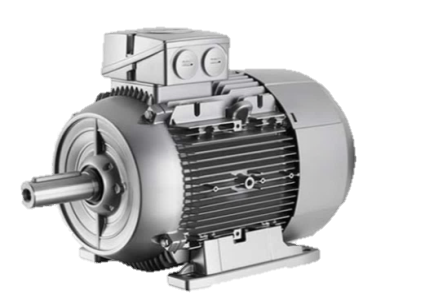 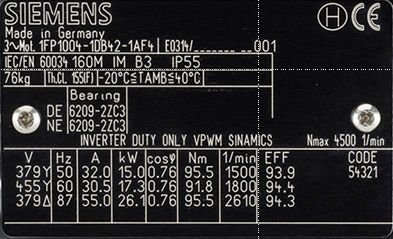 Page 3
SINAMICS G120 Firmware V4.7 SP10Синхронно-реактивные моторы SIMOTICS GP/SD (1FP1)
Основные аспекты
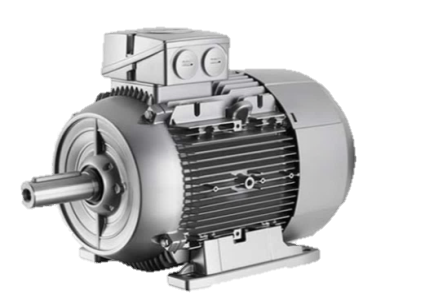 Новый для: 
G120 (CU240E-2*)
G120D (CU240D-2*)
G110M*
0 = B-Тип 50/60/87Гц, F-Тип 100/120Гц 0 = 1st поколение, 1 = 2nd поколение
0 = алюминий, 5 = серый чугун
Синхронно-реактивные двигатели SIMOTICS с преобразователями SINAMICS - решение с высокой энергоэффективностью, высокой динамической производительностью, удобством, функциональностью.
Page 4
SIMOTICS Reluctance Motor and SINAMICS G120/S120System data FS 80 – 112, 1500/1800/2610 rpm
Page 5
Синхронно-реактивные SIMOTICS и SINAMICS G120/S120Типоразмер FS 132 – 200, 1500/1800/2610 об/мин
Page 6
Синхронно-реактивные SIMOTICS и SINAMICS G120/S120Типоразмер FS 225, 1500/1800/2610 об/мин
** in preparation FY18
Page 7
Синхронно-реактивные SIMOTICS и SINAMICS G120/S120Типоразмер FS 80 – 112; 3000/3600 об/мин
Page 8
Синхронно-реактивные SIMOTICS и SINAMICS G120/S120Типоразмер FS 180 – 225; 3000/3600 об/мин
** in preparation FY18
Page 9
Синхронно-реактивные SIMOTICS и SINAMICS G110M/G120DТипоразмер FS 80 – 112, 1500/1800/2610 об/мин
Page 10
Синхронно-реактивные SIMOTICS и SINAMICS G110M/G120DТипоразмер FS 132, 1500/1800/2610 об/мин
Page 11
Синхронно-реактивные SIMOTICS и SINAMICS G110M/G120DТипоразмер FS 80 – 112; 3000/3600 rpm
Page 12
SINAMICS G120 Firmware V4.7 SP10
1
Поддержка синхронно-реактивных моторов
2
Коммуникации
3
Дальнейшие расширения
Page 13
SINAMICS G120 Firmware V4.7 SP10Новые значения по умолчанию для Modbus RTU
Справедливо для:
G120P (CU230P-2)
G120 (CU240B/E-2, CU250S-2)
G120C
G110M
Page 14
SINAMICS G120 Firmware V4.7 SP10Новые значения по умолчанию BACnet MS/TP
Справедливо для:
G120P (CU230P-2)
Page 15
SINAMICS G120 Firmware V4.7 SP10
1
Поддержка синхронно-реактивных моторов
2
Коммуникации
3
Дальнейшие расширения
Page 16
SINAMICS G120 Firmware V4.7 SP10Дальнейшие расширения
 = Новое в V4.7 SP10
Page 17
Большое спасибо за внимание!
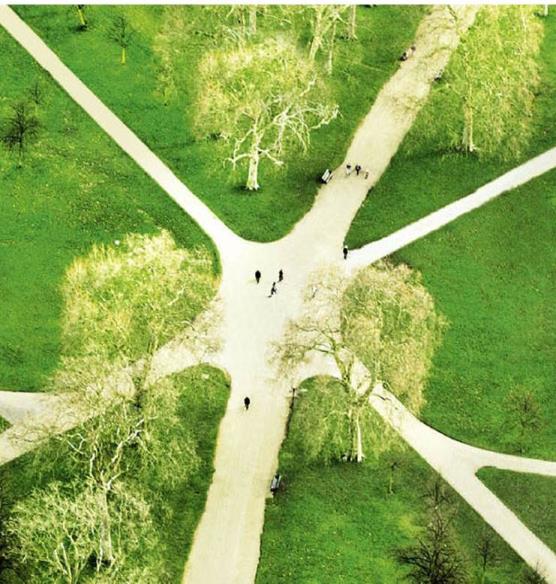 DF MC GMC
Настоящая презентация содержит только общую информацию и ориентировочные эксплуатационные параметры, которые в конкретных условиях работы могут отличаться от описанных в данной публикации или претерпевать изменения в результате дальнейшего развития продуктов и решений. Обязательство по предоставлению соответствующих характеристик продукции имеет силу только в том случае, если оно указано в условиях договора.
Обозначенные в презентации продукты являются торговыми марками или наименованиями, являющимися собственностью Siemens AG или его партнёров, использование которых третьими сторонами без разрешения владельца торговой марки запрещено.
siemens.com/sinamics
Page 18